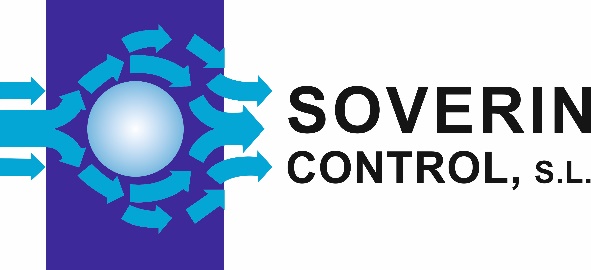 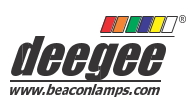 Balizas destellantes Xenon Serie D
Xenon Strobe
Series  D
Beacons
102
65
79Ø
Automotive
ORIFICIO  10.0Ø
2 ORIFICIOS 5.5Ø
51
Balizas destellantes de xenón de 2.5 julios.

Está formada por una base robusta ABS blanca (estándar) o roja (opcional) y una lente de policarbonato.

El circuito está fijado a la base, con un acceso cómodo al bloque de terminales para su cableado. Las lentes están sujetas a la base a través de tres tornillos de acero inoxidable y una junta moldeable hecha a medida. 

Se suministra como una baliza completa en una caja (Base montada y lente de color)
Audible
SOVERIN CONTROL, S.L. Alameda Urquijo, 80 oficinas - 48013 – BILBAO (Vizcaya)
Tfno: +34 94 454 33 33 Fax: +34 94 454 50 77 E-mail: info@soverincontrol.com Pag web: www.soverincontrol.com